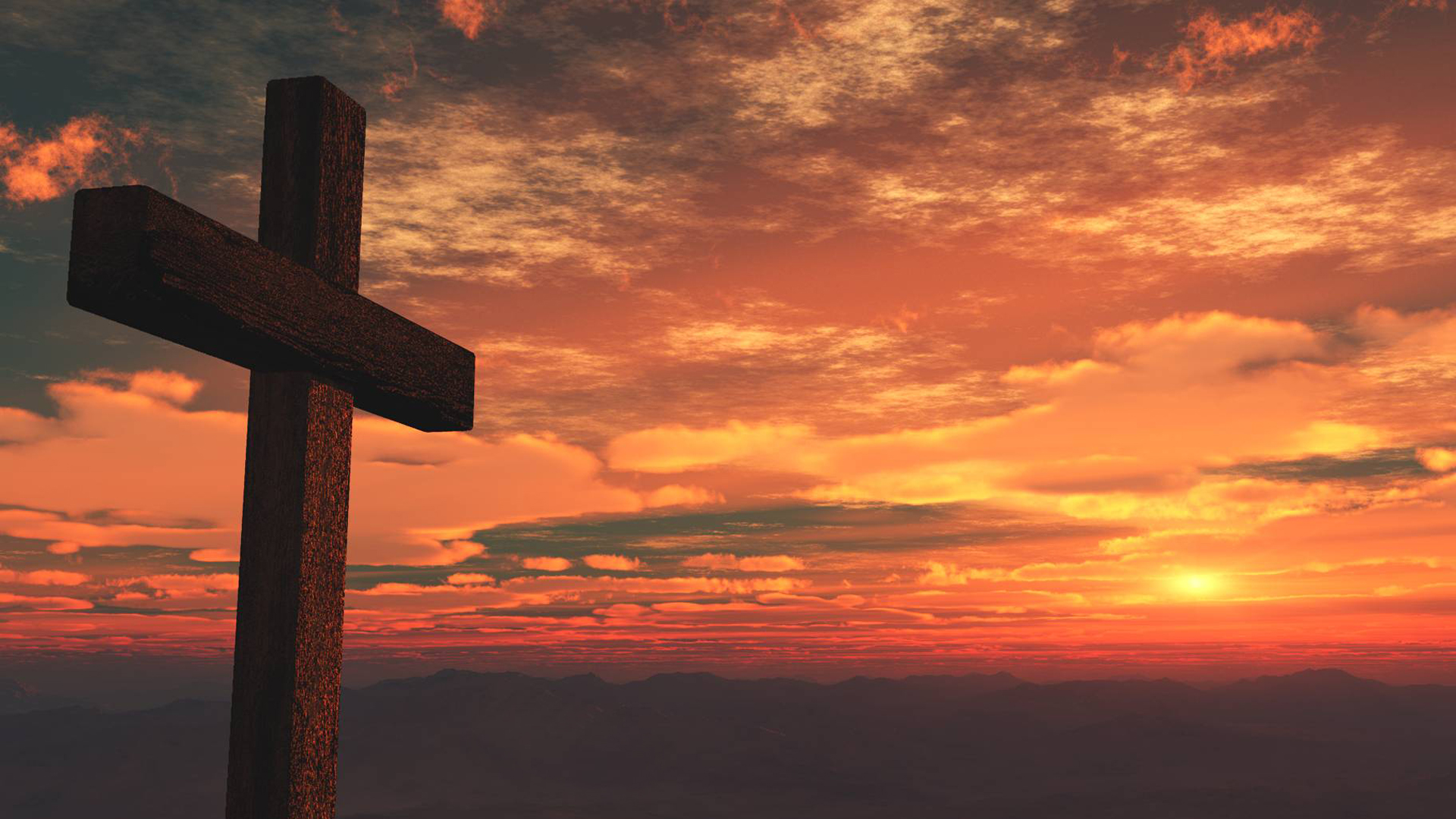 Respect or Reject?
God sent His only Son to die on the cross so that we might have the remission of sins.  

Let’s look at Joshua 24:14-24 as a parallel for our choices.

Our State – Sinful – Ex. 32:4-11; Judges 21:25; Ez. 8:6-12;  Rom. 3:23

Consequence – Lost, separated from God – Ez. 10:1-4, 18-19; 11:23; Acts 2:36-37

Solution – Christ Jesus’ death on the cross – Acts 2:29-32; Heb 9:23-28

Our Response – Accept, resolve, and dedicate our lives or reject – Acts 2:38-42; Rom 12:1-2